Решениепоказательных уравнений
Цели урока
систематизировать и обобщить знания по теме показательные уравнения
 отработать навыки решения уравнений различными способами 
 применить знания при решении практической задачи
Какая функция называется показательной?
     При каком условии показательная функция является возрастающей?
     При каком условии показательная функция является 
    убывающей?
    Какие уравнения называются показательными? 
    При каких значениях а уравнение  2х = а
    а) имеет корни
    б) не имеет корней
     Какие методы решения показательных уравнений вы знаете?
Решить уравнения ( устно)
10х =10                      62х = 64  
3х = -30                      5х   2х = 100
52-х =125                    27х = ⅓ 
42х =64                       102х+1 =0,1
Каждому уравнению поставьте в соответствие метод его решения
Метод разложения на множители
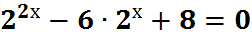 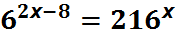 Графический метод
Метод уравнивания оснований
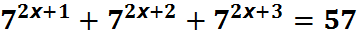 Метод замены переменной
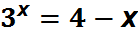 Метод  почленного деления
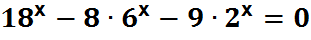 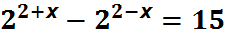 Задача (ЕГЭ, профильный уровень)
В ходе распада радиоактивного изотопа его масса уменьшается по закону  m(t)=m0 2-t/T   , где m0 - начальная масса изотопа, t – прошедшее от начала момента время, Т - период полураспада в минутах. В лаборатории получили вещество, содержащее в начальный момент времени m0 = 156 мг изотопа Z, период полураспада которого Т=8мин. За сколько минут масса изотопа станет равной 39 мг?
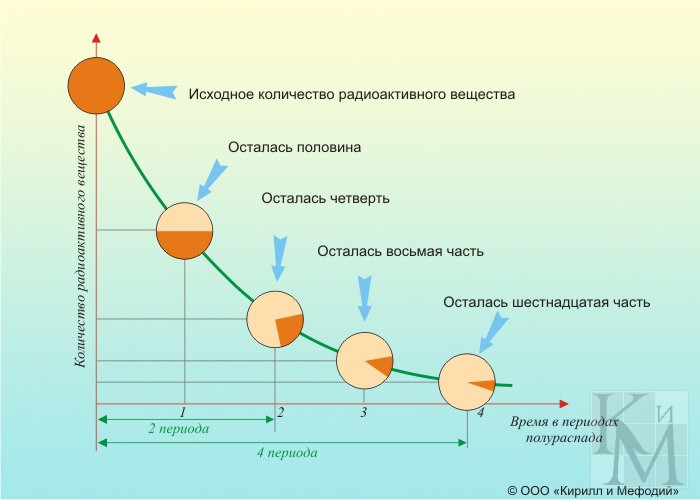 Проверь себя
Домашнее задание
п.12, 
№№ 217(2,4), 220(2,4),  223(2,4).
Спасибо за урок